Paper Service Retirement Application Demonstration
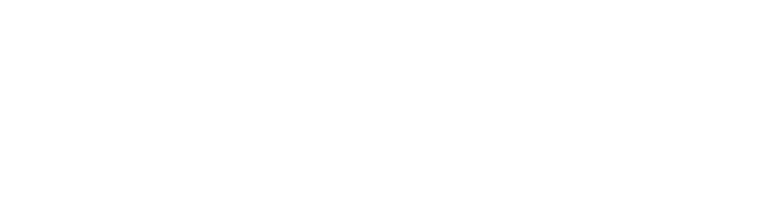 Trust 			, not impersonators.
CalSTRS authorized representatives:
Have an email address ending in @CalSTRS.com.
Can provide a CalSTRS ID badge or business card.
Do not provide refreshments at offsite events.
Will never meet at your home.
Do not sell insurance products.
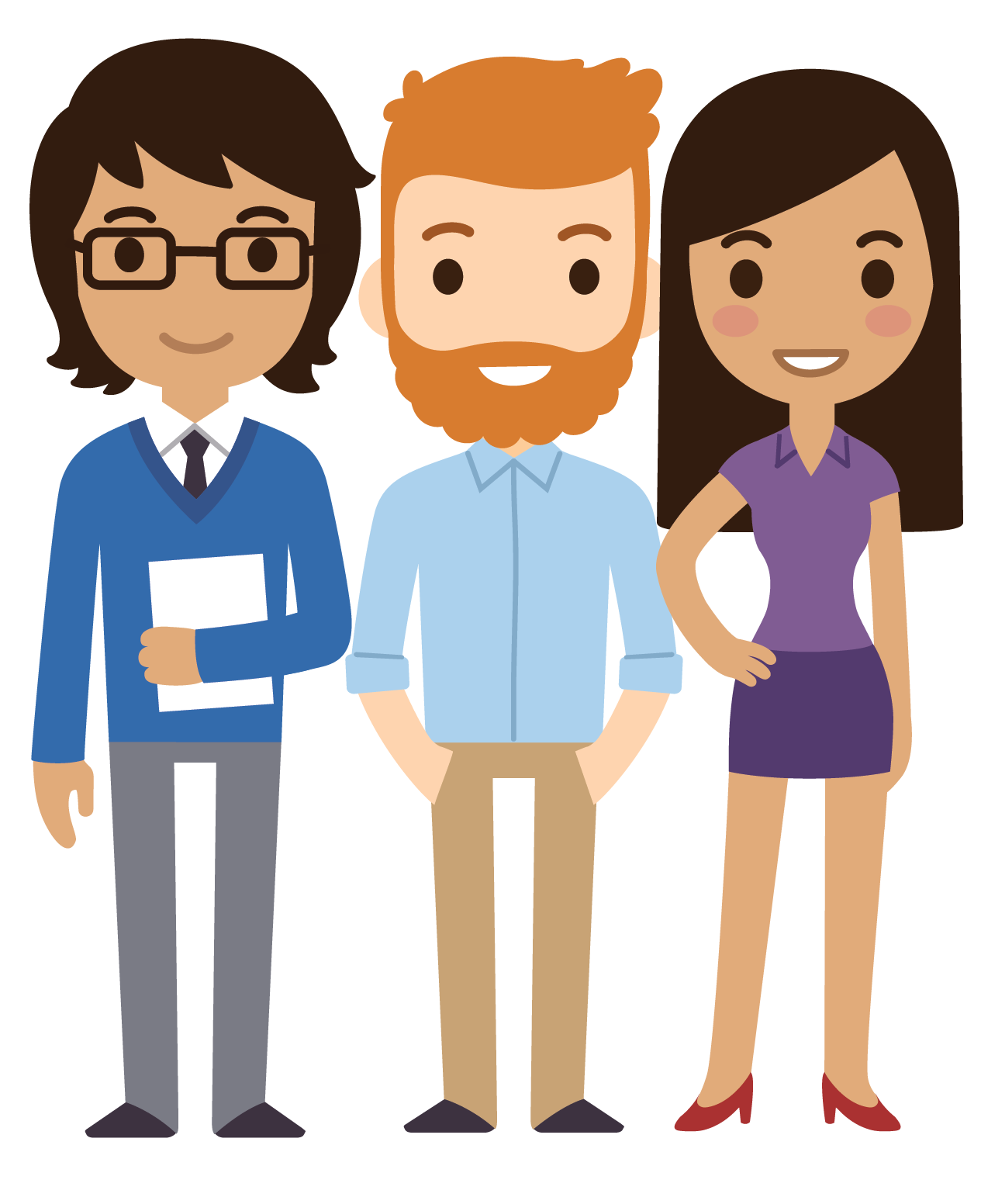 [Speaker Notes: Firstly, we’ve been receiving constant reports from our members believing they’ve set up an appointment or spoken with a CalSTRS representative when they have not. Only CalSTRS employees can provide you with accurate information regarding your CalSTRS Defined Benefit and Pension2 accounts. We’ve developed a checklist for you to use to ensure the person with whom your speaking is a CalSTRS employee. 

Companies or individuals not affiliated with CalSTRS cannot have the CalSTRS logo on their advertisements.

Only CalSTRS employees will have an @CalSTRS.com e-mail address on their business cards. Please double-check the spelling of CalSTRS.

CalSTRS does not provide any refreshments when we come to see you at events.

CalSTRS employees will never meet you at your home.

CalSTRS is not an insurance company, so we will never try to sell you on any insurance products.

Click.]
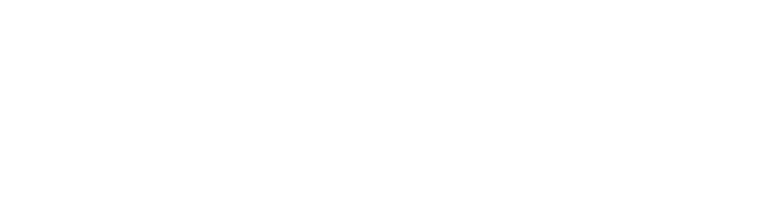 Trust 			, not impersonators.
CalSTRS authorized representatives:
Have access to your CalSTRS or Pension2® account information.
Some Voya Financial representatives work exclusively with Pension2®. Their names and photos are listed at CalSTRS.com/Trust-CalSTRS.

To verify a CalSTRS representative, contact us at 888-394-2060 or RepCheck@CalSTRS.com
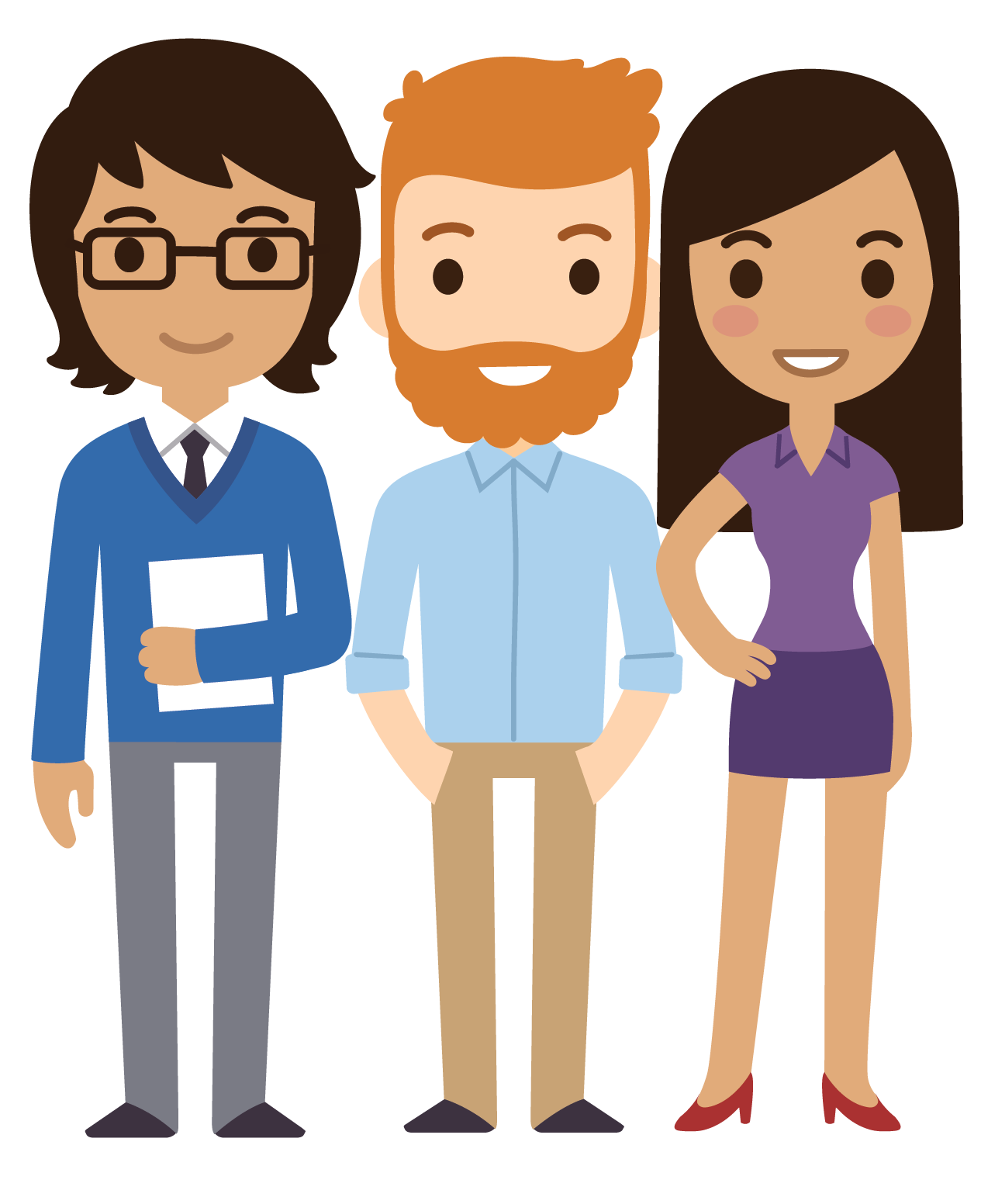 [Speaker Notes: Only CalSTRS employees will have access to your CalSTRS or Pension2 account information. If you’re asked to provide a copy of your CalSTRS Retirement Progress Report or Pension2 account statement in order for someone to assess your CalSTRS accounts, they are not affiliated with CalSTRS.

CalSTRS has created a webpage at www.CalSTRS.com/Trust-CalSTRS with names and pictures of all our member-facing employees. This webpage is kept up-to-date, so you can always ensure you’re speaking with a CalSTRS employee. There are some representatives from Voya Financial with an @Voya.com e-mail address who work exclusively on the Pension2 program. Their names and photos will also be found on the CalSTRS Outreach Page.

If you scheduled an appointment or already met with someone you think may not be a CalSTRS representative, contact us at 888-394-2060 or RepCheck@CalSTRS.com to verify they are a CalSTRS representative.


Please disseminate this information to any friends or colleagues who may need it. 

Click.]
Applying for Service Retirement
Online using your myCalSTRS account
Hard copy forms
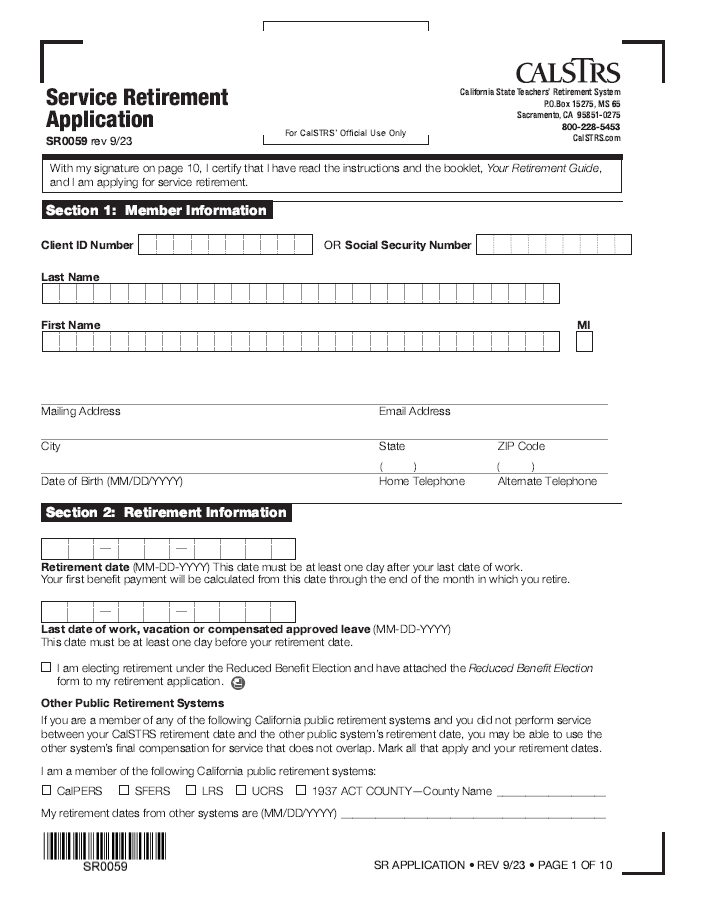 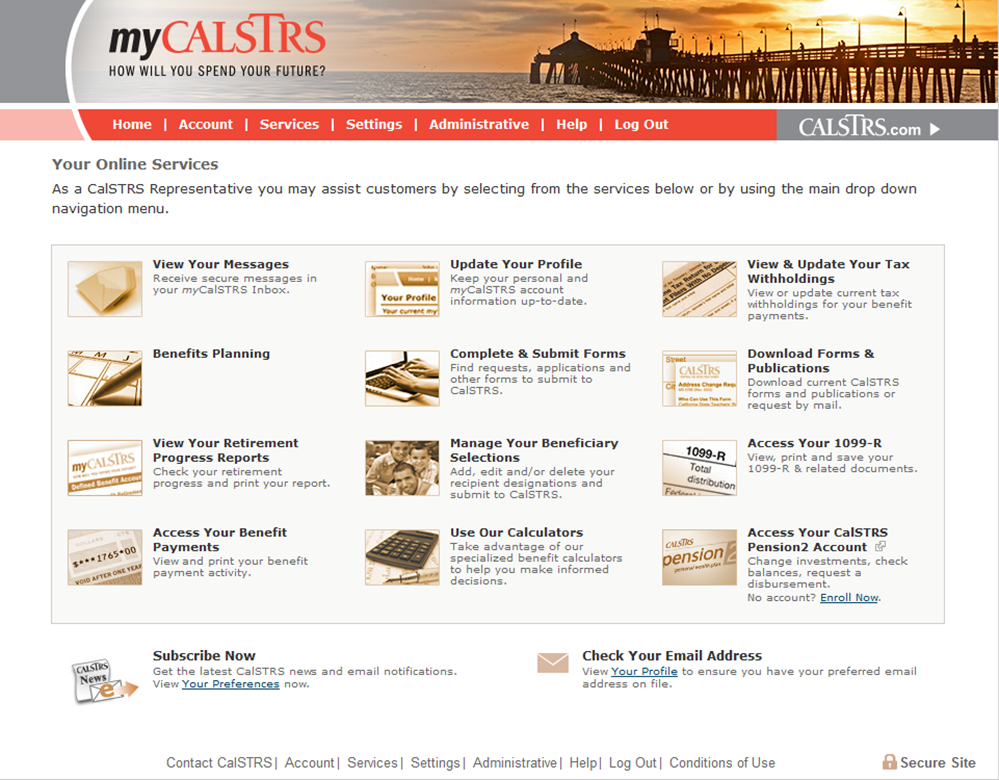 [Speaker Notes: Explain that members can apply for Service Retirement online, using their myCalSTRS accounts, or in paper, using hard-copy forms. Today’s session will focus on filling out hard –copy forms.]
Read Your CalSTRSRetirement Guide
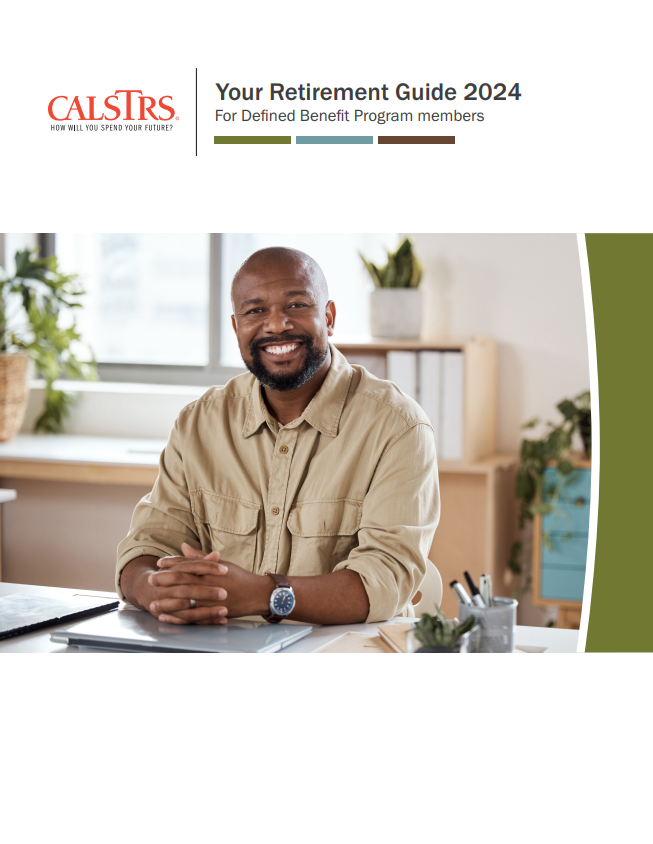 Your Decisions

Checklists

Instructions
[Speaker Notes: Inform members that the retirement guide is their main resource during the service retirement process. Explain the guide encompasses all the information needed regarding their retirement choices, timelines, instructions and the application process.

The guide may be found online at www.calstrs.com. Make several hard copies available during the session.]
Plan For Your CalSTRS Retirement
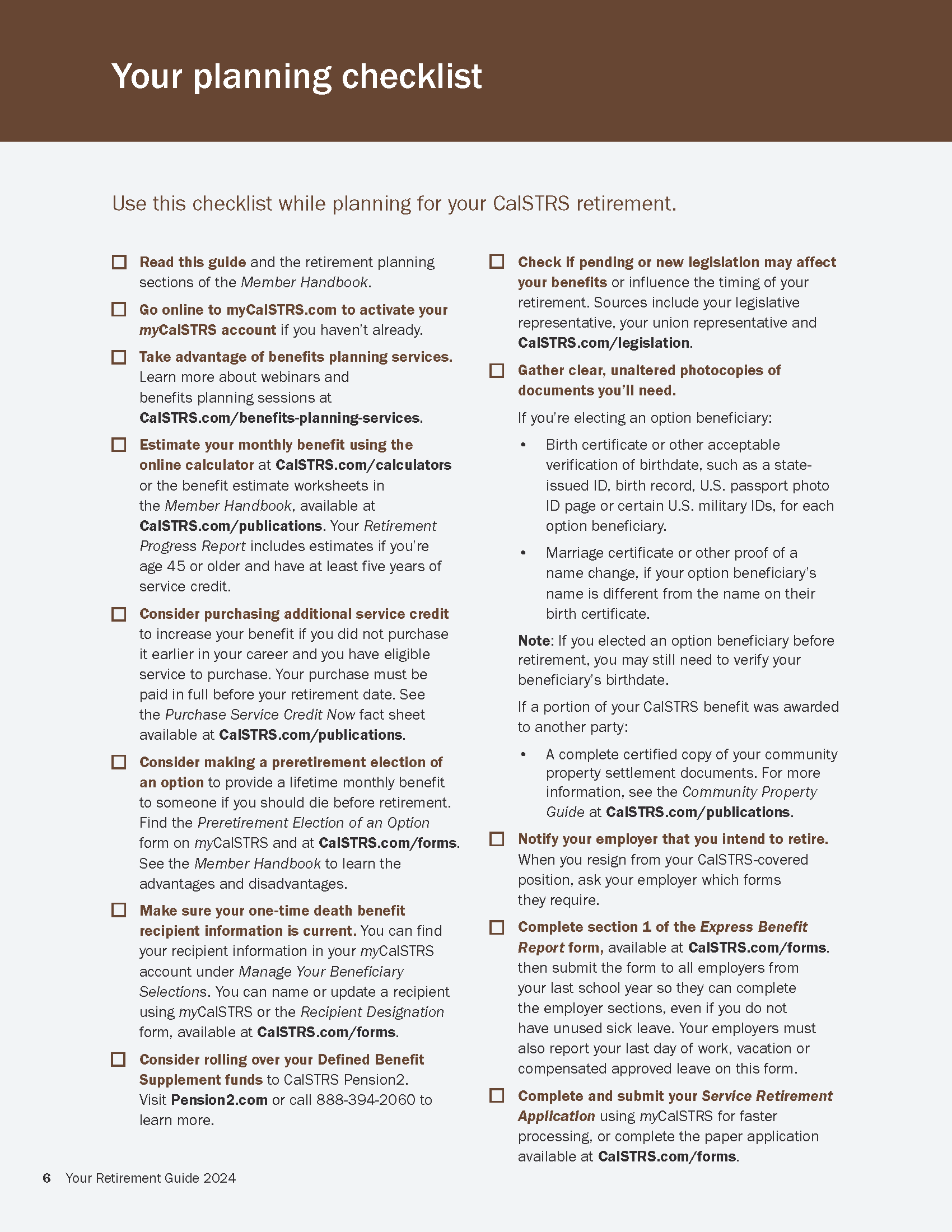 Read Retirement Guide
Open a myCalSTRS account
Complete and submit your application
Notify Your Employer
[Speaker Notes: Point out the planning checklist and stress the importance of reading the entire guide.]
Application
Checklist
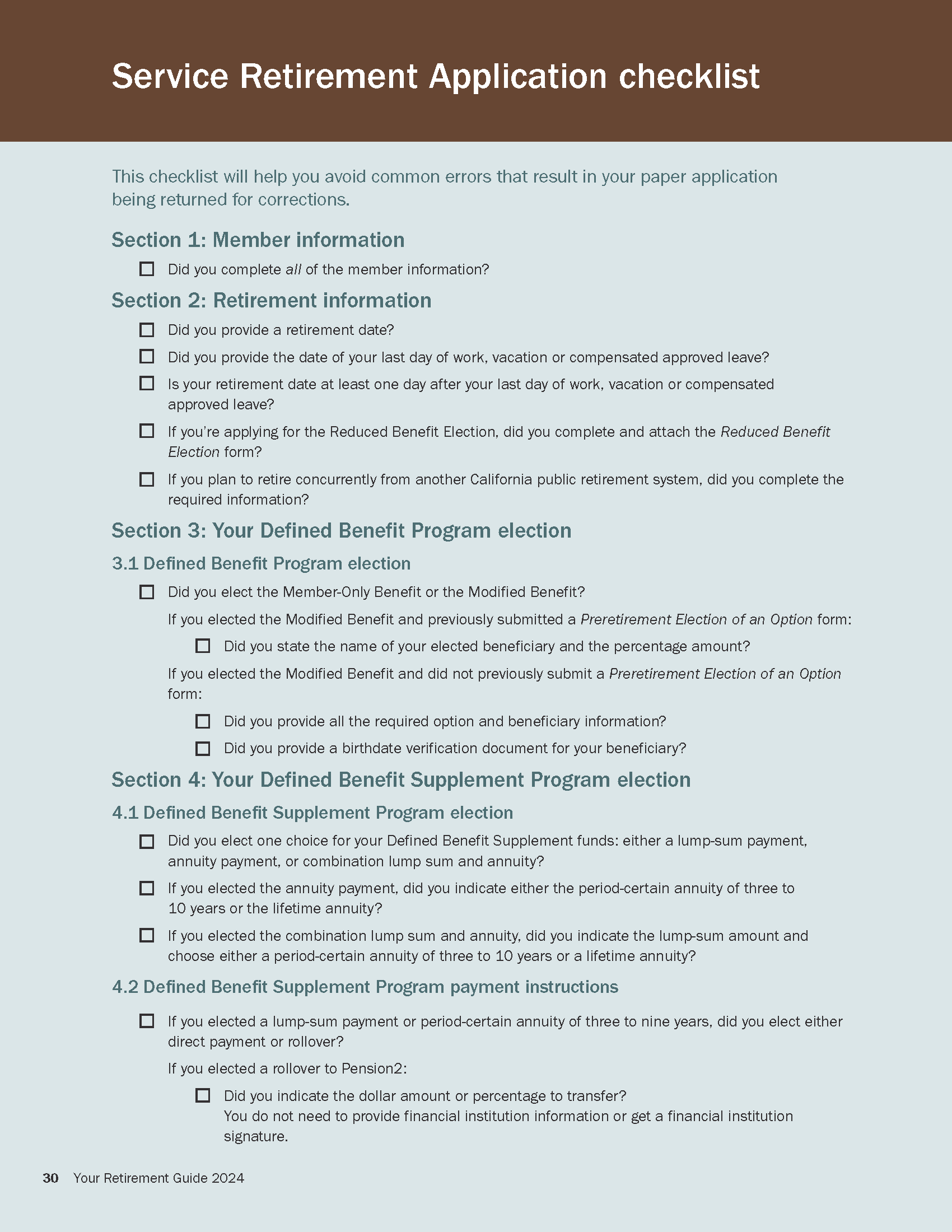 Your tool to ensure
completion
Avoid common errors
Remember to 
       sign & date
[Speaker Notes: Point out the application checklist  – this will help members avoid common mistakes while filling out their application.]
Service Retirement Application
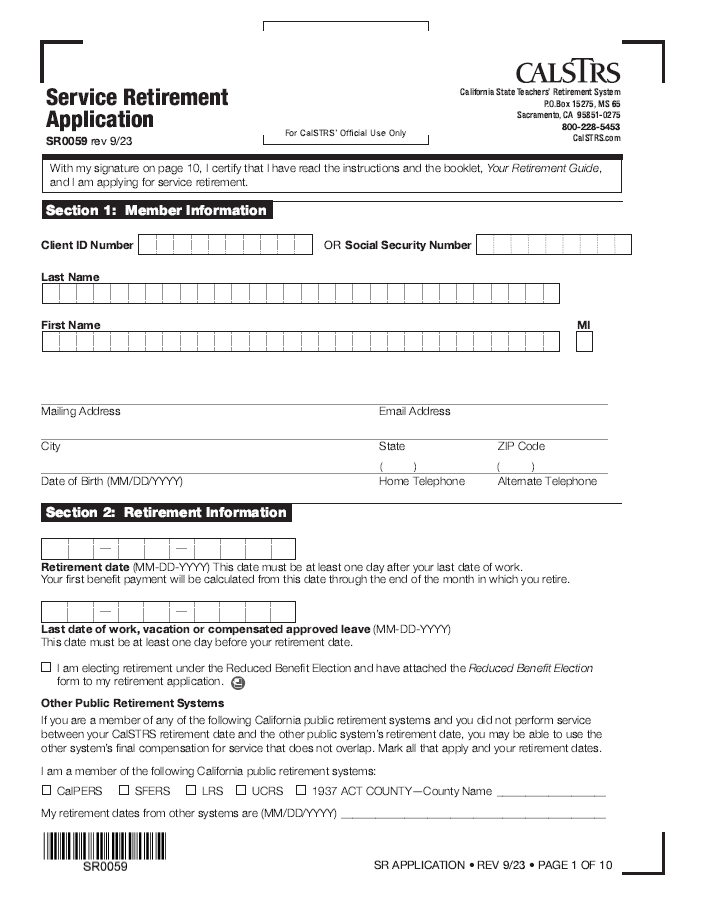 Blue or Black ink

 Initial Corrections

 Personal Information

 Retirement Date

 Last Date of Work 

 Reduced Benefit 
       Election

  Concurrent Retirement
One day past your last day of work
Check only if you wish to participate
Must retire on the same date 
from both systems, if applicable
[Speaker Notes: Provide a review of each section of page 1 of the application.]
Defined Benefit Election
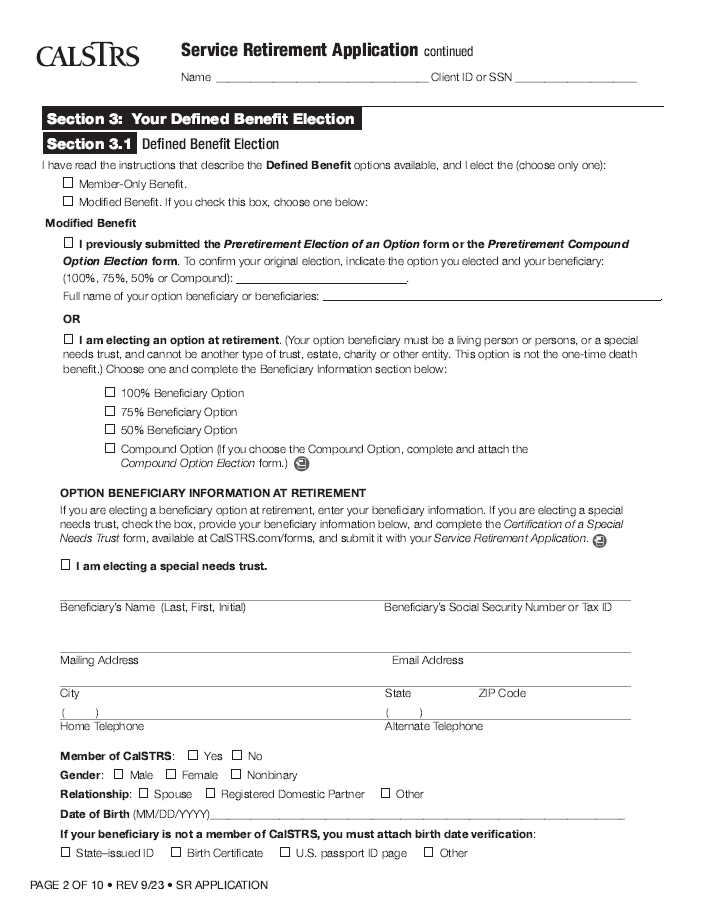 Member-Only
     or
Modified option
1. Pre-elected
2. At retirement*

*Attach birth date verification
Check one
1
2
[Speaker Notes: Provide a review of each section of page 2 of the application.]
Defined Benefit Supplement Election
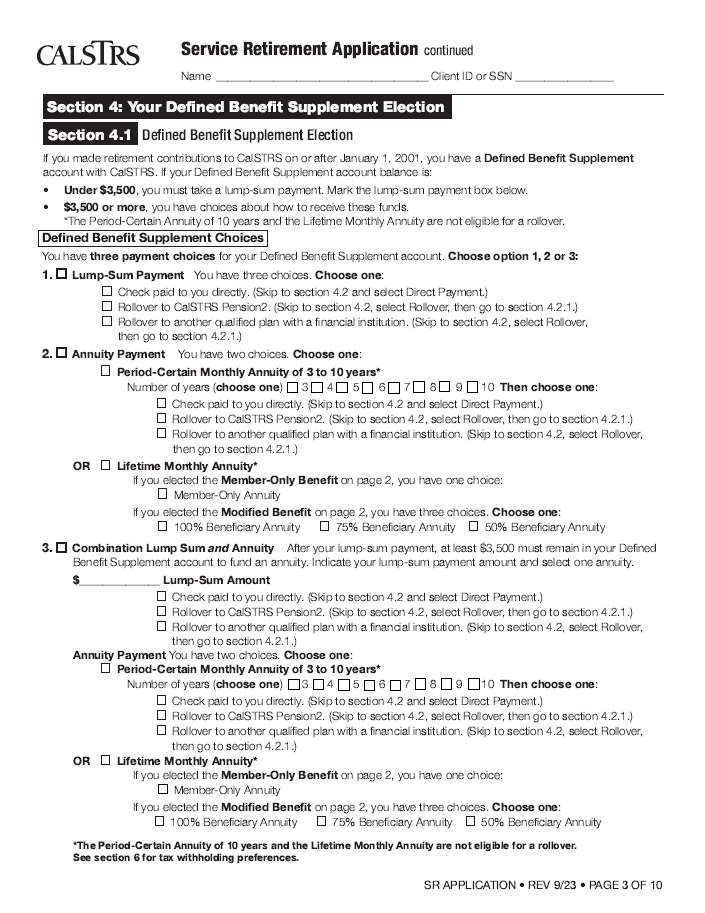 1. Lump Sum
Direct payment
Rollover
2. Annuity payment
Lifetime
Period certain
3. Combination
1
2
3
[Speaker Notes: Provide a review of each section of page 3 of the application. Go over the DBS payout choices in detail, if necessary.]
Lump Sum or 3-9 Year Period Certain Annuity
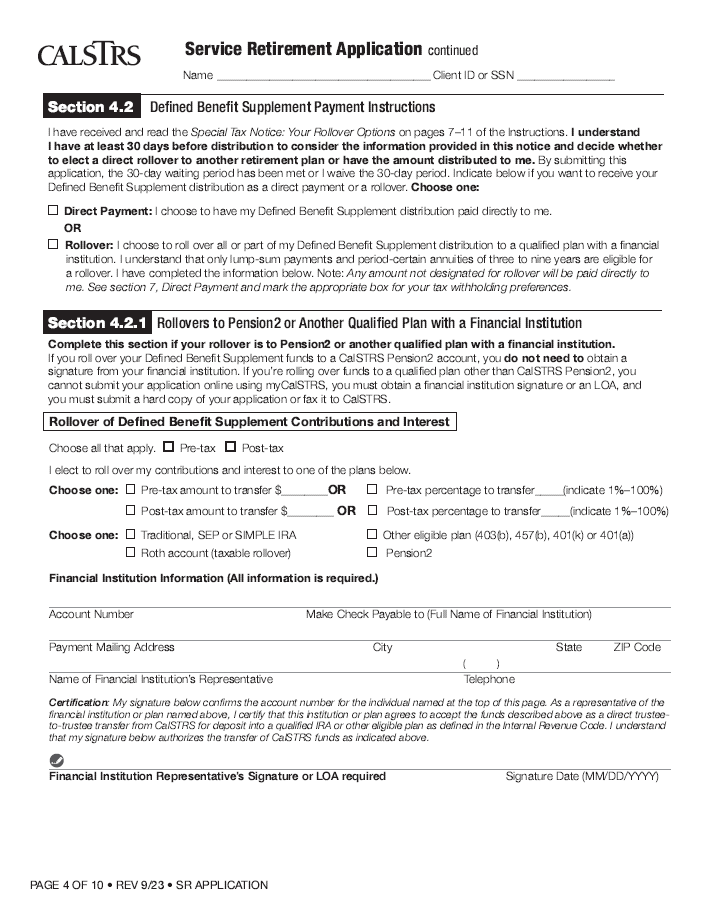 Direct payment
20% federal tax
2% state tax*
 Rollover




*optional
[Speaker Notes: Provide a review of each section of page 4 of the application.]
Lump Sum or 3-9 Year Period Certain Annuity
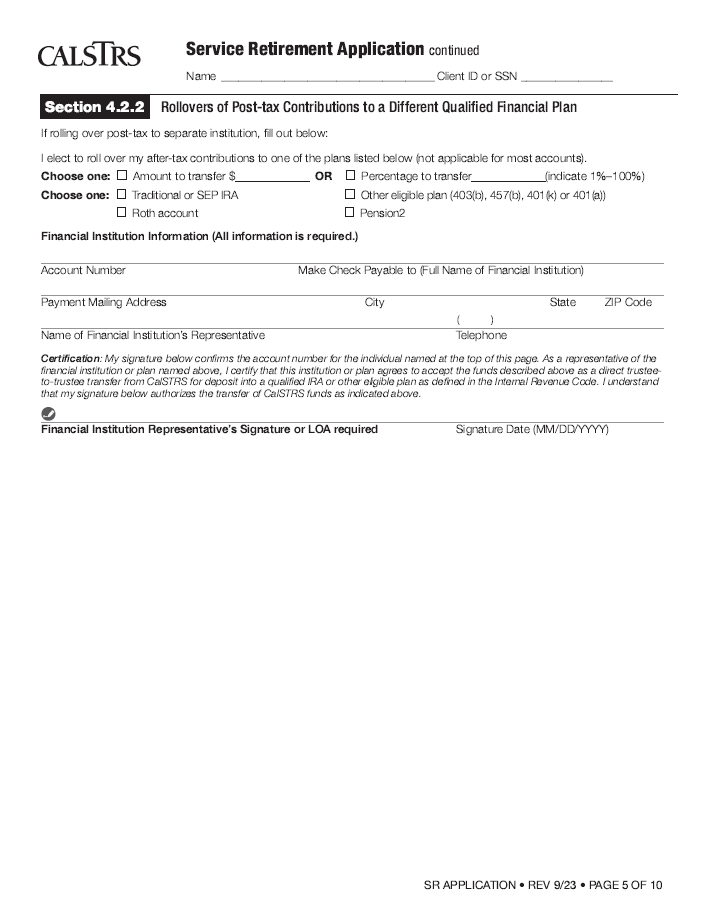 Direct payment
20% federal tax
2% state tax*
 Rollover
Verify information
Qualified plan
Obtain necessary signatures



*optional
[Speaker Notes: Provide a review of each section of page 5 of the application.]
Tax Considerations For Rollovers
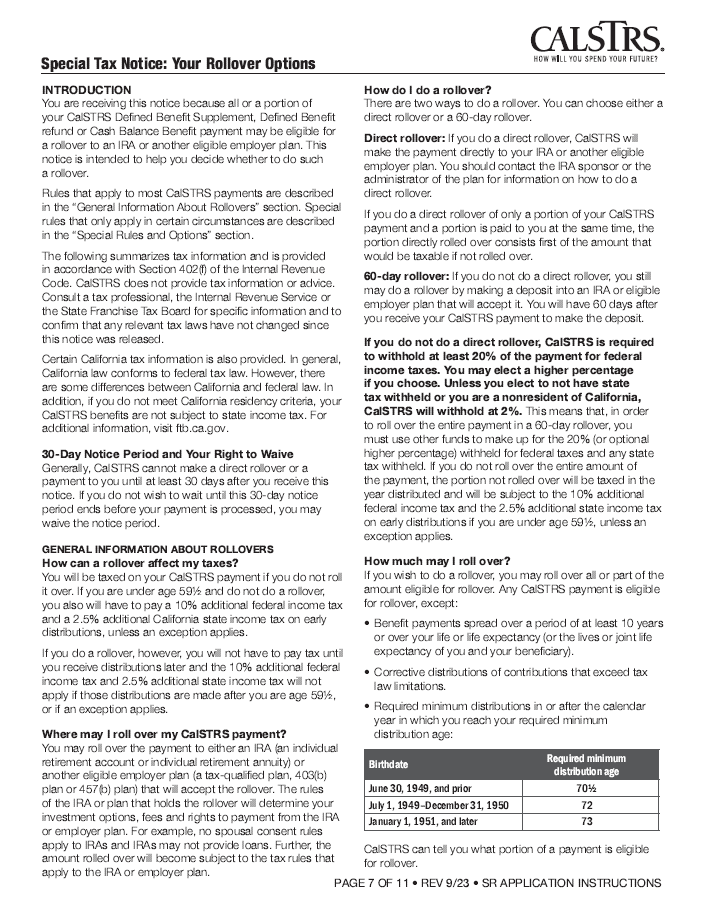 Consult your rollover decision 
with a tax professional.
[Speaker Notes: Point out page 7 of the instructions will outline the tax considerations for those who are considering a DBS rollover.]
Income Tax Withholding
Preference
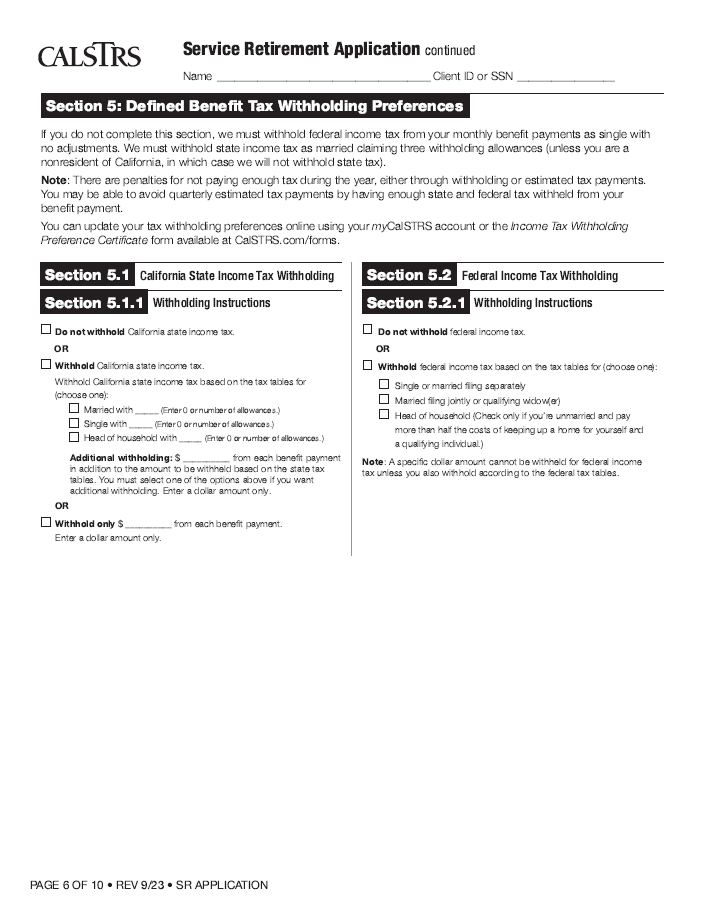 Taxable income

 Withhold or not?

 Update On-line*
* Use your myCalSTRS account to change your tax withholding preference
Consult with your tax professional
[Speaker Notes: Provide a review of each section of page 6 of the application. If a member has not elected a federal withholding, the default is now Single with no adjustments, and they will receive a Tax Election 2023 Template letter.]
Additional Income Tax Withholding Preference
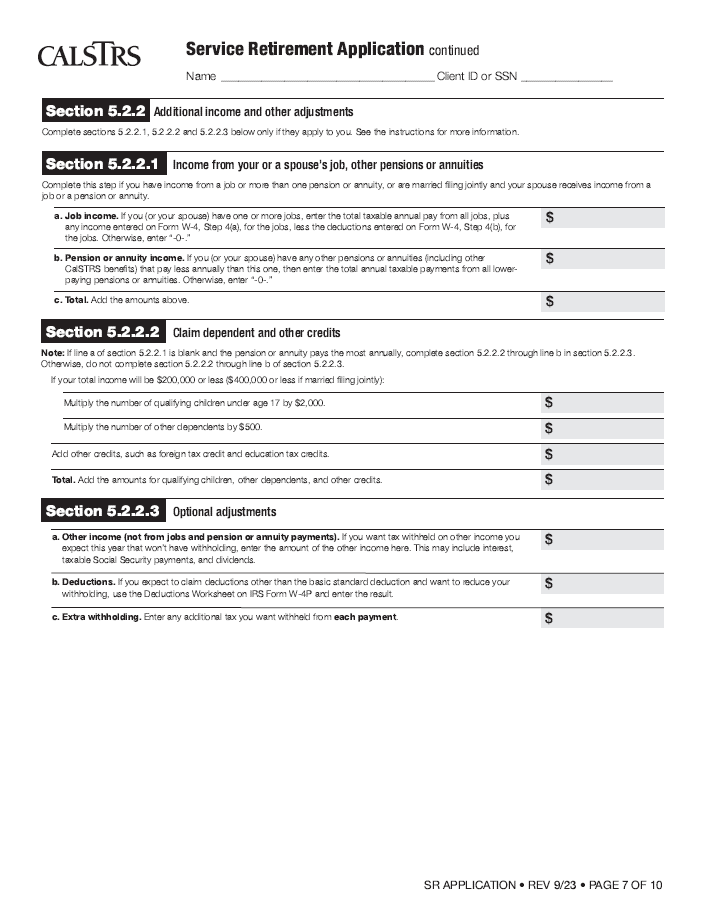 Only complete if applicable

Update On-line*
* Use your myCalSTRS account to change your tax withholding preference
Consult with your tax professional
[Speaker Notes: Provide a review of each section of page 7 of the application. There are detailed instructions and an examples in the instructions for these sections. You can also consult with a tax professional for assistance]
Tax Withholding Preferences (DBS)
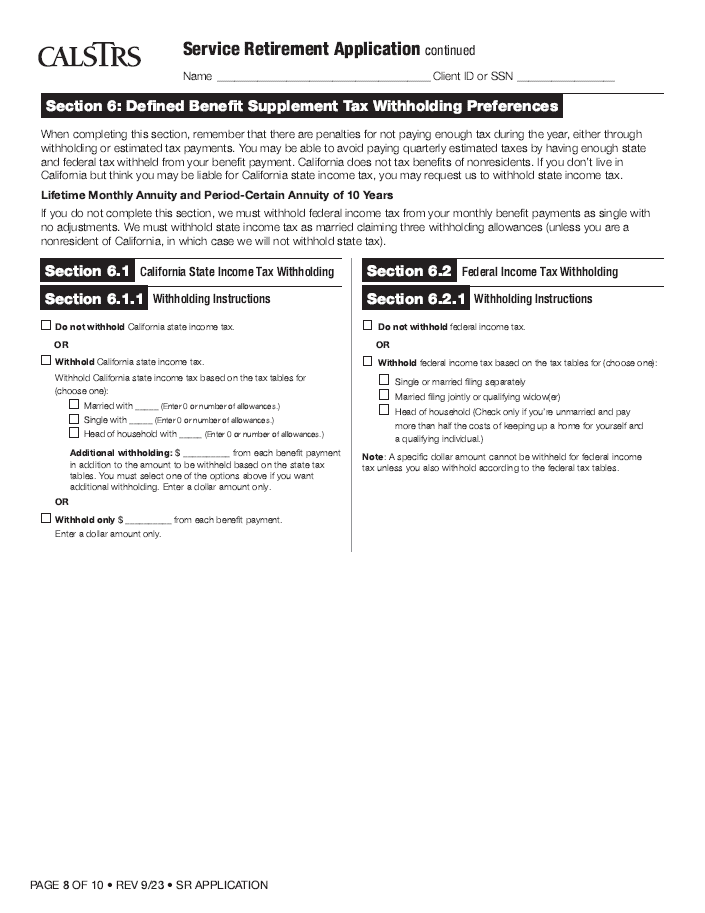 Direct Payment
Lump sum
3-9 year period    certain

 Annuity payments
Lifetime
10-year period certain
Consult with your tax professional
[Speaker Notes: Provide a review of each section of page 8 of the application.]
Additional Income Tax Withholding Preference
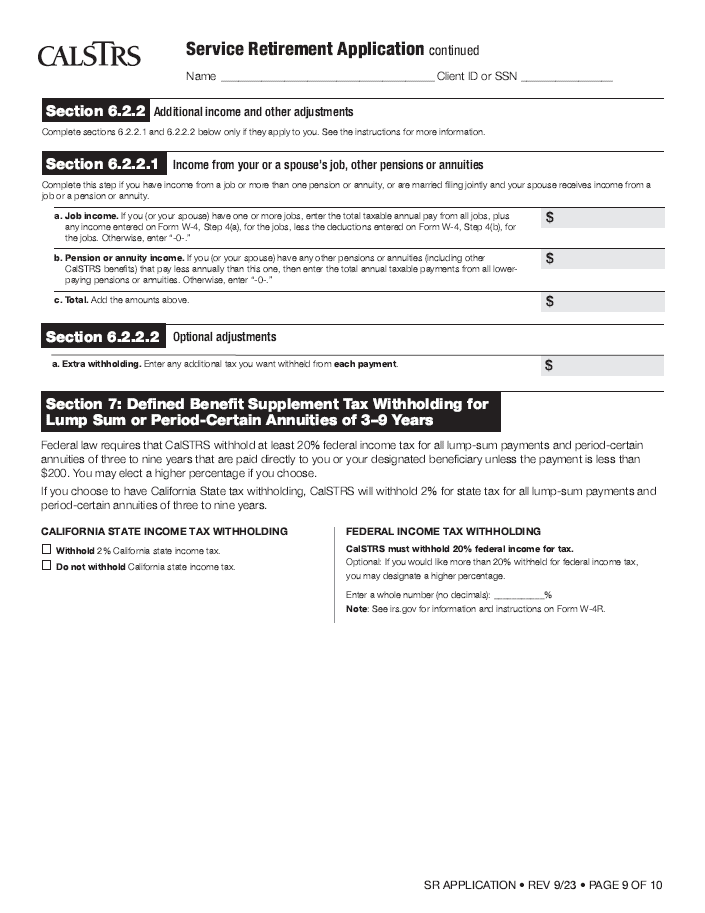 Only complete if applicable
Consult with your tax professional
[Speaker Notes: Provide a review of each section of page 9 of the application.]
Signature and Submission
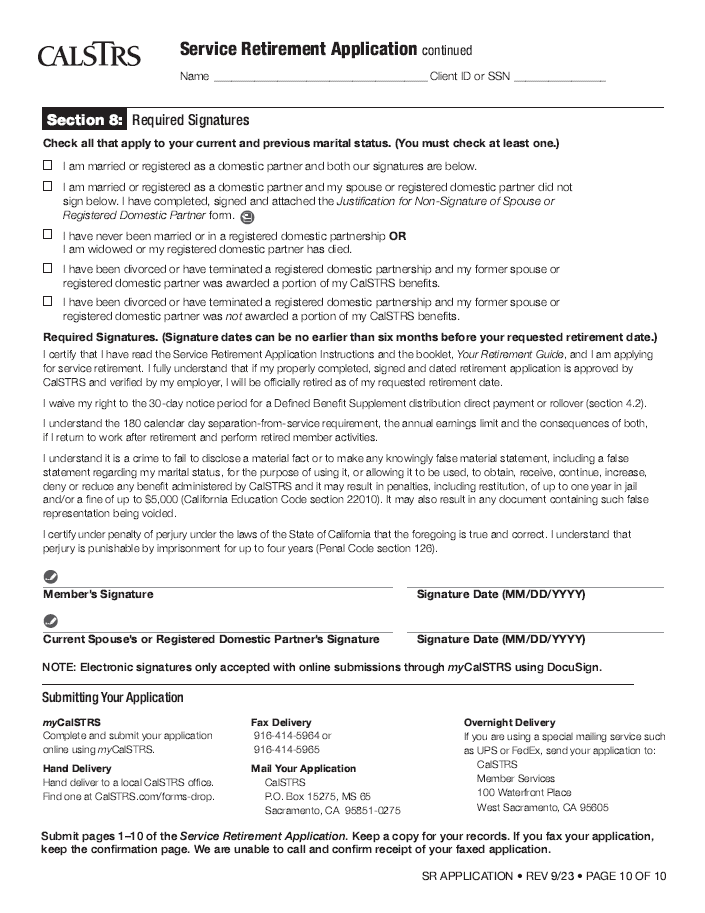 Marital status

Date and Signature(s)
Member
Spouse/Partner*
Submission
In person 
Mail
Fax
*if applicable
Don’t forget to sign and date your application
X
X
[Speaker Notes: Provide a review of each section of page one of the application.

Emphasize the importance of dates and signatures, both member’s and spouse’s/partner’s, if applicable.]
Express Benefit Report
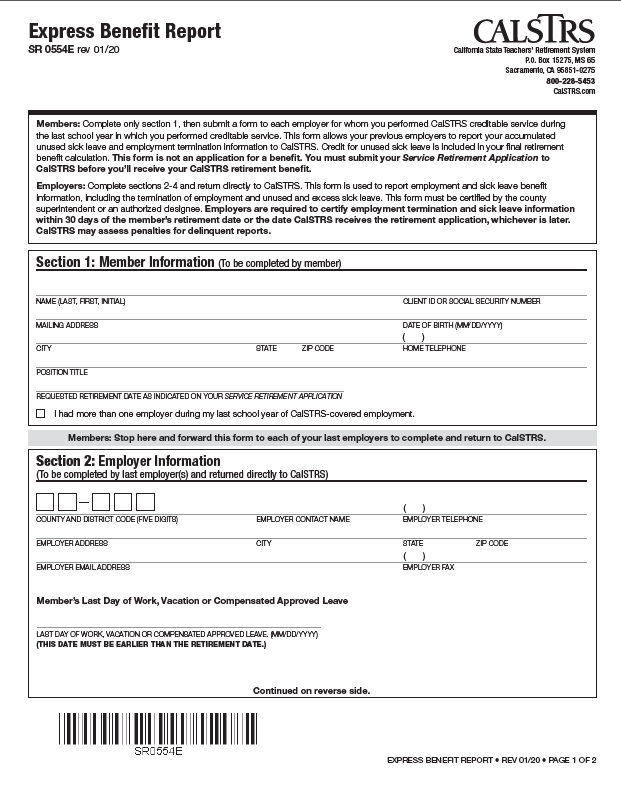 Member
Section 1 only

 Employer
Sections 2-4

Last date of paid employment

Unused sick leave
Member completes section 1 only
[Speaker Notes: Explain the purpose and importance of the Express Benefit Report. Review the form, focusing mainly on section 1.]
Direct Deposit Form
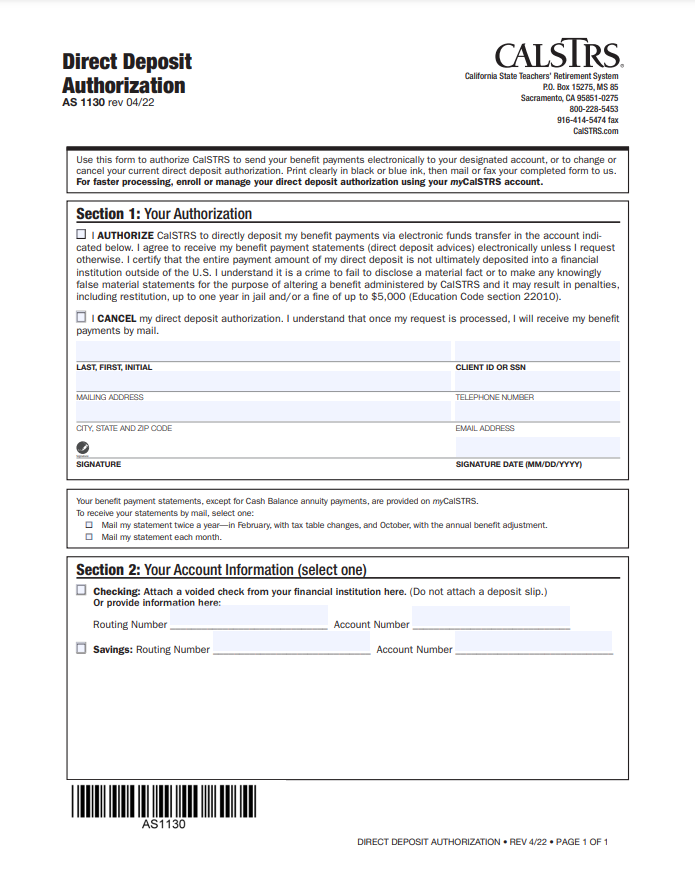 Fill out all sections and sign

Attach voided personal check

Submit with application
[Speaker Notes: Explain the benefit of establishing direct deposit. Review all sections of the Direct Deposit form.]
Recipient Designation Form*
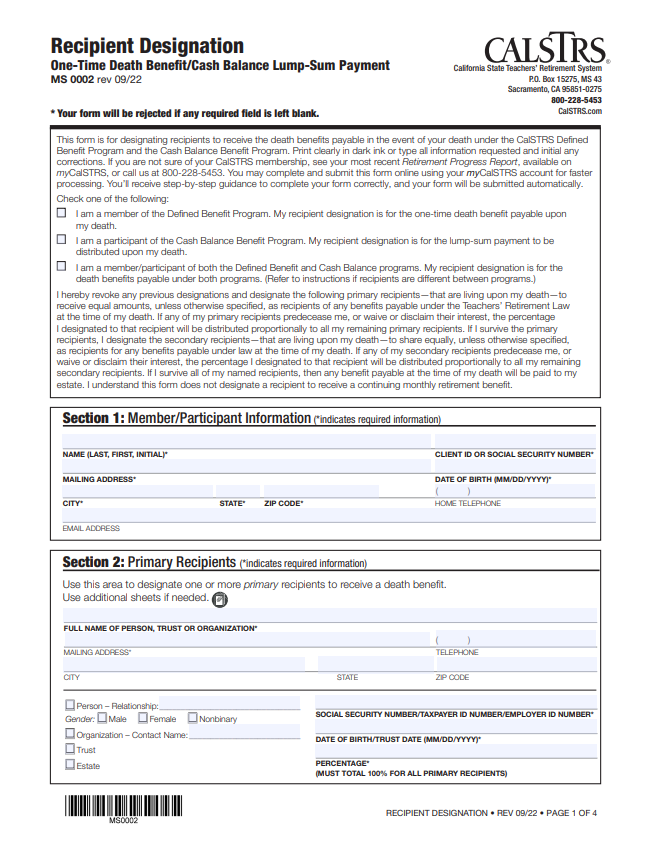 One-time Death Benefit
 While Active
Coverage A - $7,093
Coverage B - $28,372
 When Retired 
 Both - $ 7,093
* Update every 5 years
[Speaker Notes: Discuss the importance of the Recipient Designation form just as you would during an individual interview.]
What’s Next ?
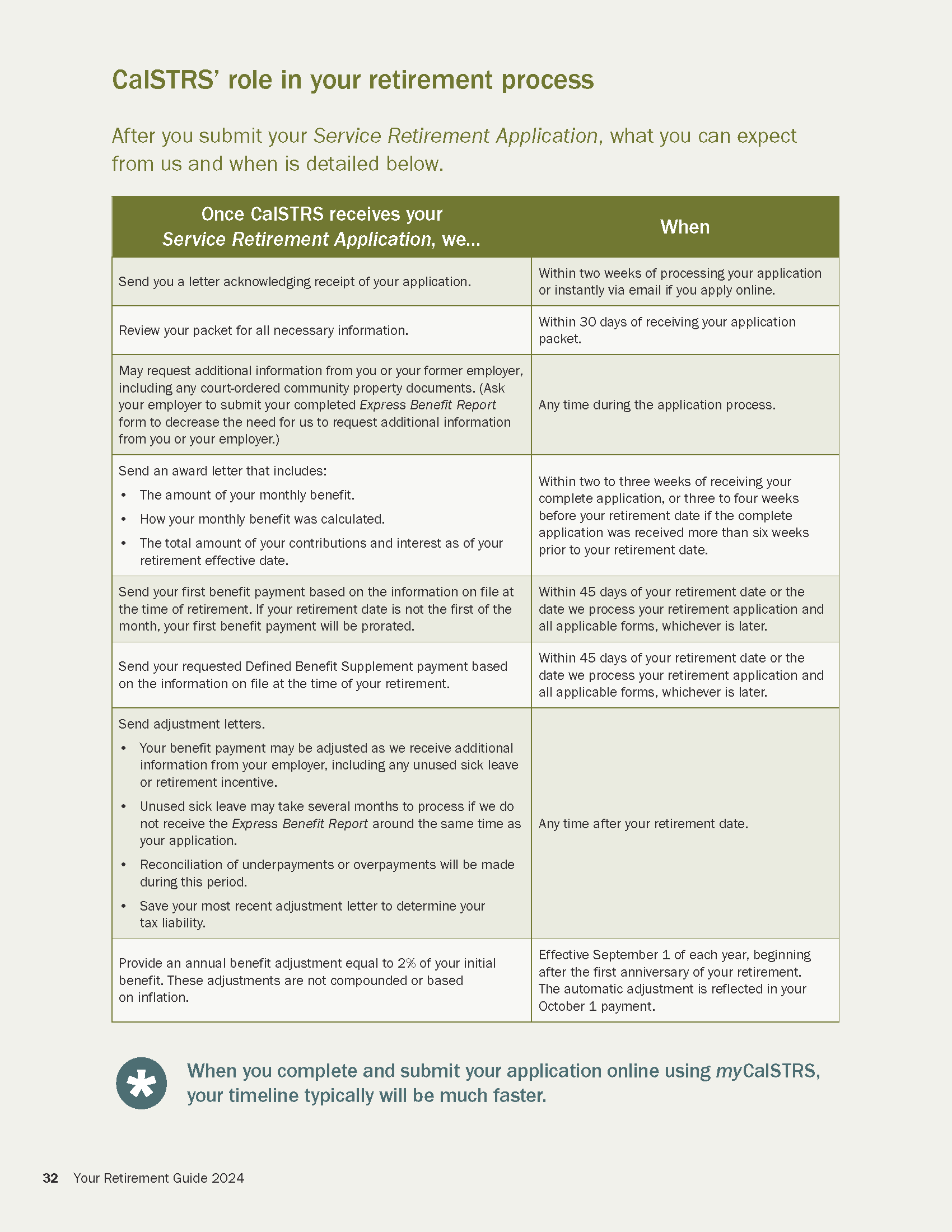 Acknowledgement

Benefit letter

Initial payment within 45 days:
retirement date
receipt of application

 Adjustment letters
[Speaker Notes: Point out CalSTRS’ role in Your Retirement Process in the Retirement Guide. Discuss the process and indicated what members can expect to happen after they submit their Service Retirement applications.]
Post Retirement Benefits
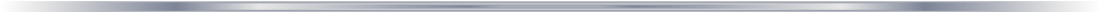 Annual Benefit Adjustment

Purchasing Power Protection
[Speaker Notes: Discuss post-retirement benefits that CalSTRS provides to its members and encourage members to establish direct deposit.]
Earnings Limitations After Retirement
$0 earnings limit for first six months after retirement
2024/2025 earnings limit is $74,733
Earnings limit is set each July 1st
No limit for work outside of California Public Schools
Cannot contribute to Cash Balance
[Speaker Notes: Discuss post-retirement earnings limitations.]
Your CalSTRS Resources
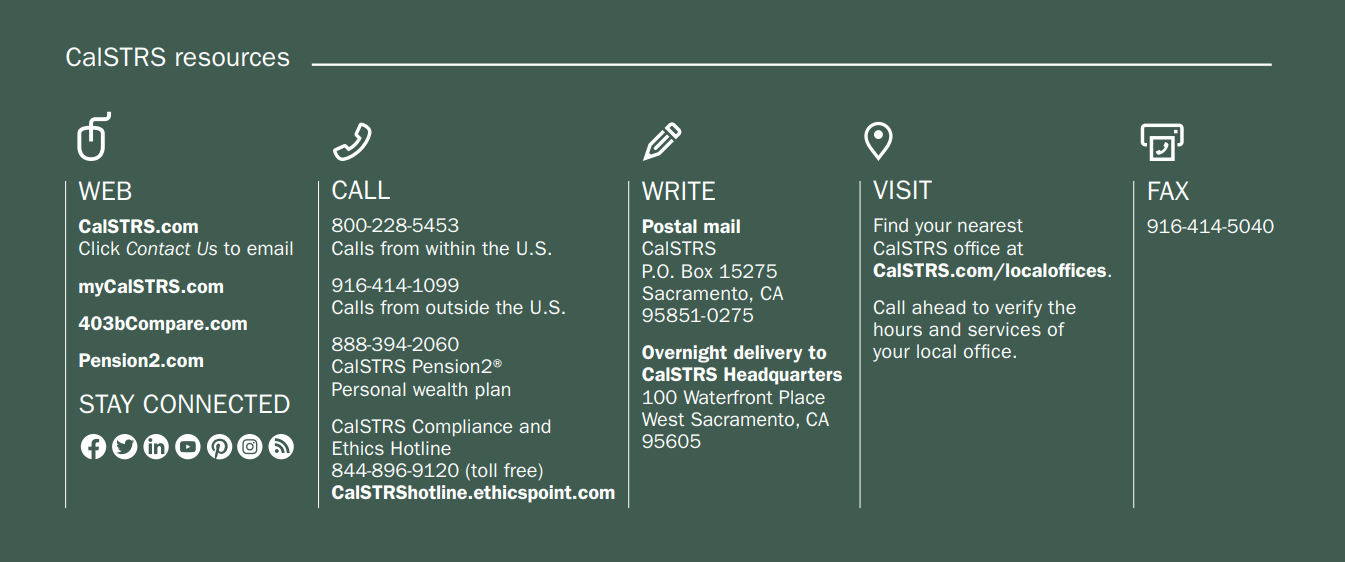 [Speaker Notes: Briefly explain that CalSTRS is there for members in retirement and go over the resources available to members.]
myCalSTRS
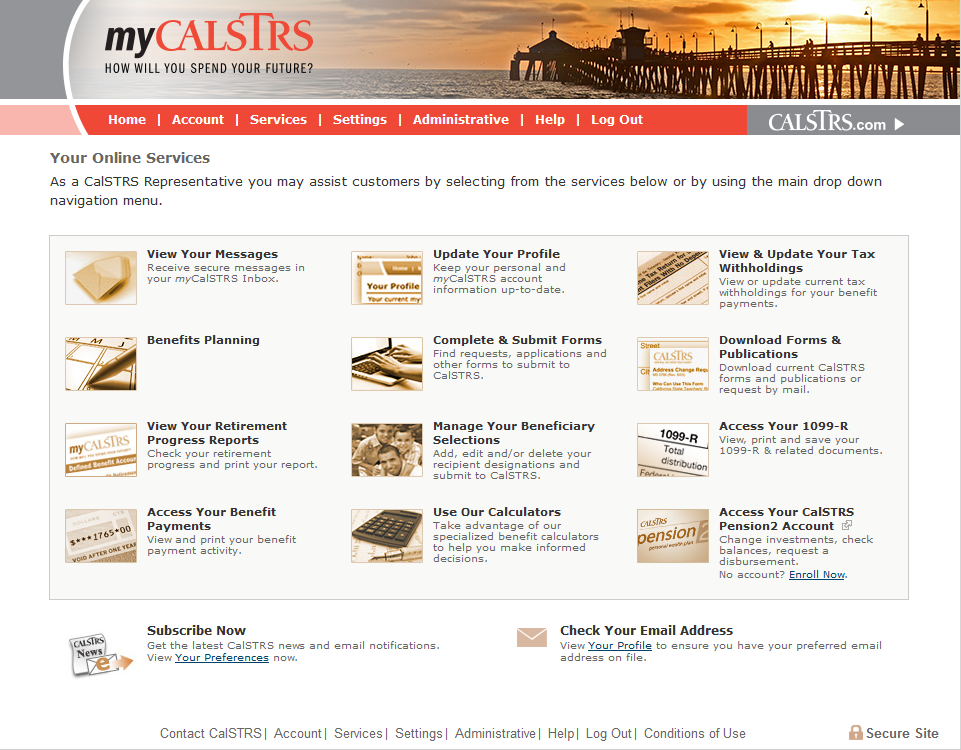 Secure Messaging

Annual Statements

Address Change

Beneficiary Elections

Tax Withholding Changes
[Speaker Notes: Emphasize the importance and benefits of establishing a myCalSTRS account.]
Thank you for attending


Enjoy your retirement
[Speaker Notes: End the session.]